Zelená
alebo
modrá?
Čo všetko sme 
už stihli urobiť
V téme VODA
Úspora v € činí približne 8 %.
Úspora vody v tabuľkách
Úspora v  m3 za 2 roky – 25 %
DEŇ VODY
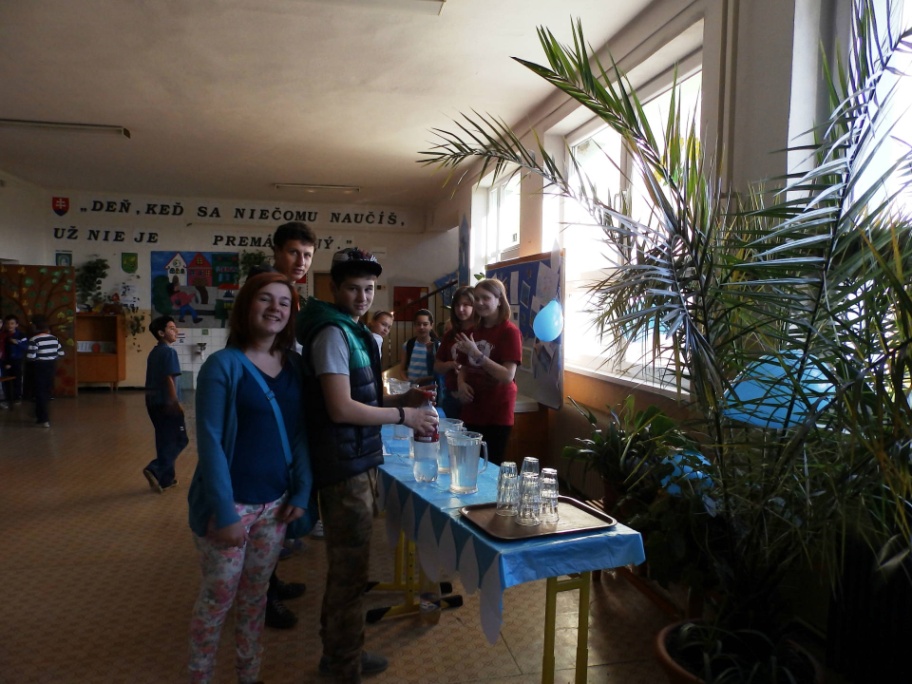 AKTIVITA  Deň vody
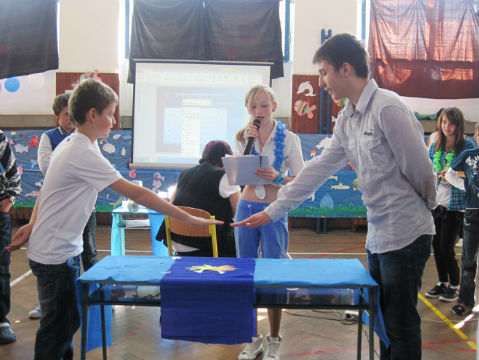 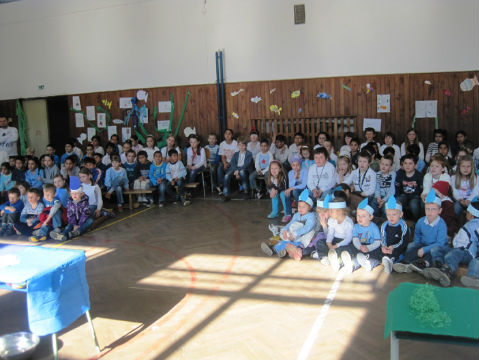 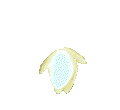 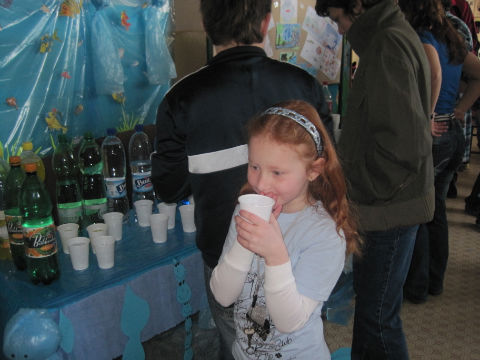 Šetríme vodou
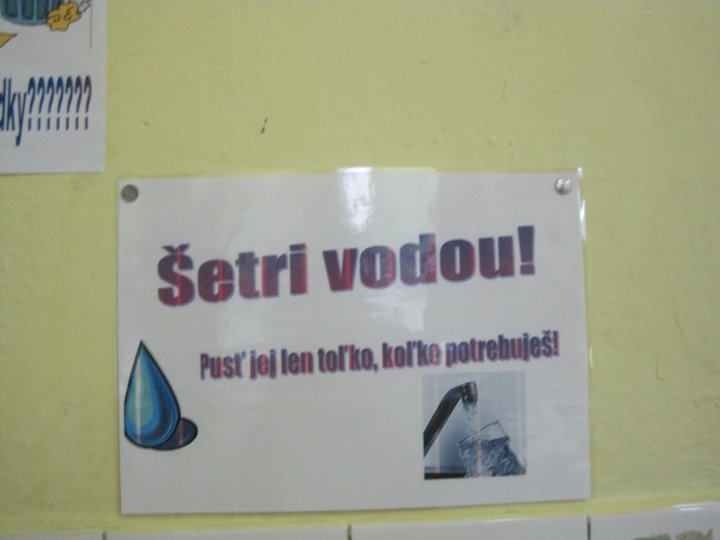 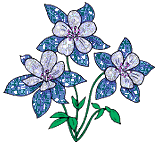 Návšteva zdrojov  vody - vodná nádrž Málinec a návšteva  čističky vody v  našej obci
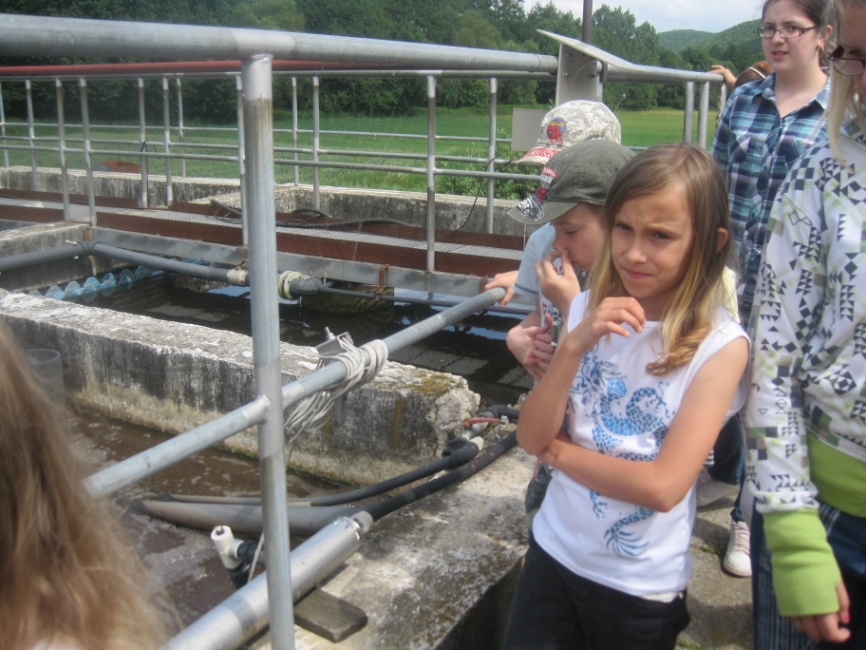 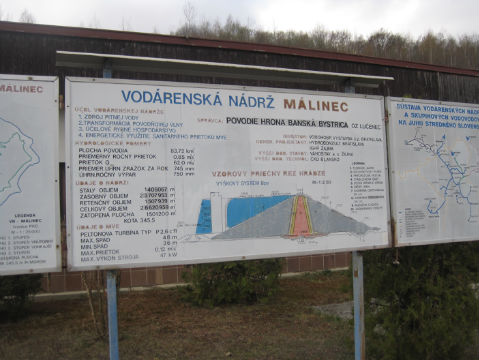 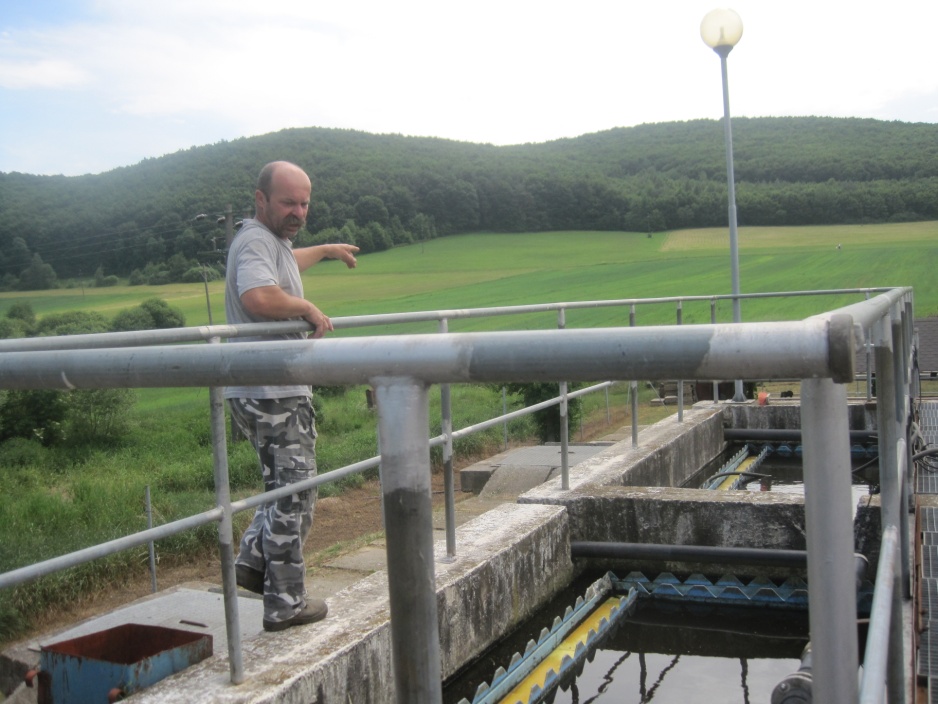 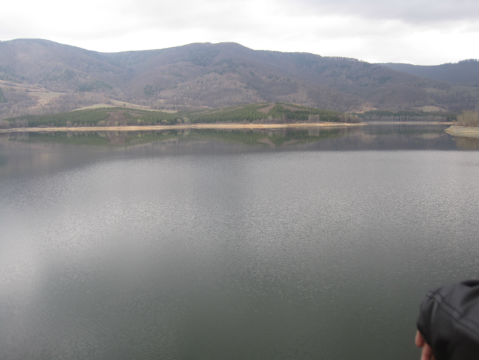 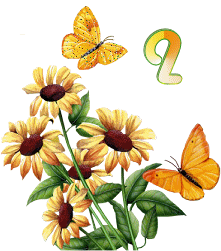 Zber dažďovej vody za účelom šetrenia vodou
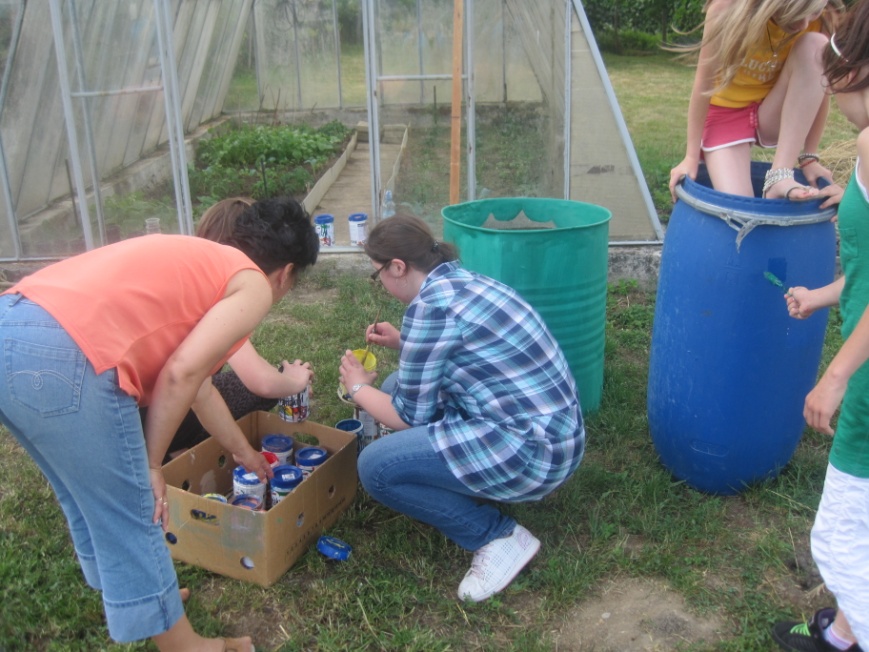 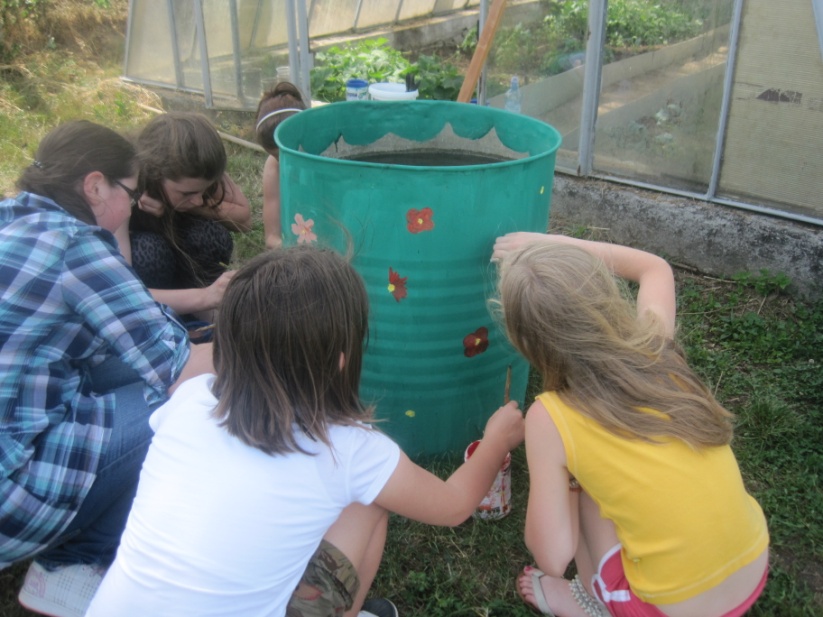 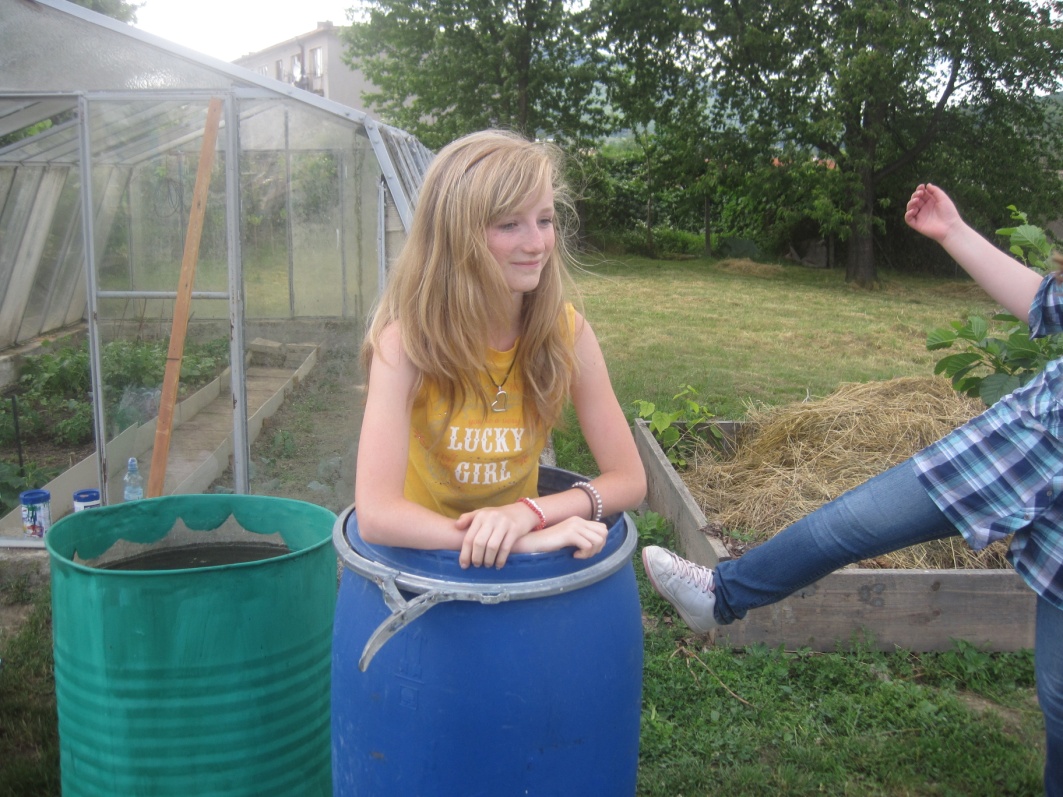 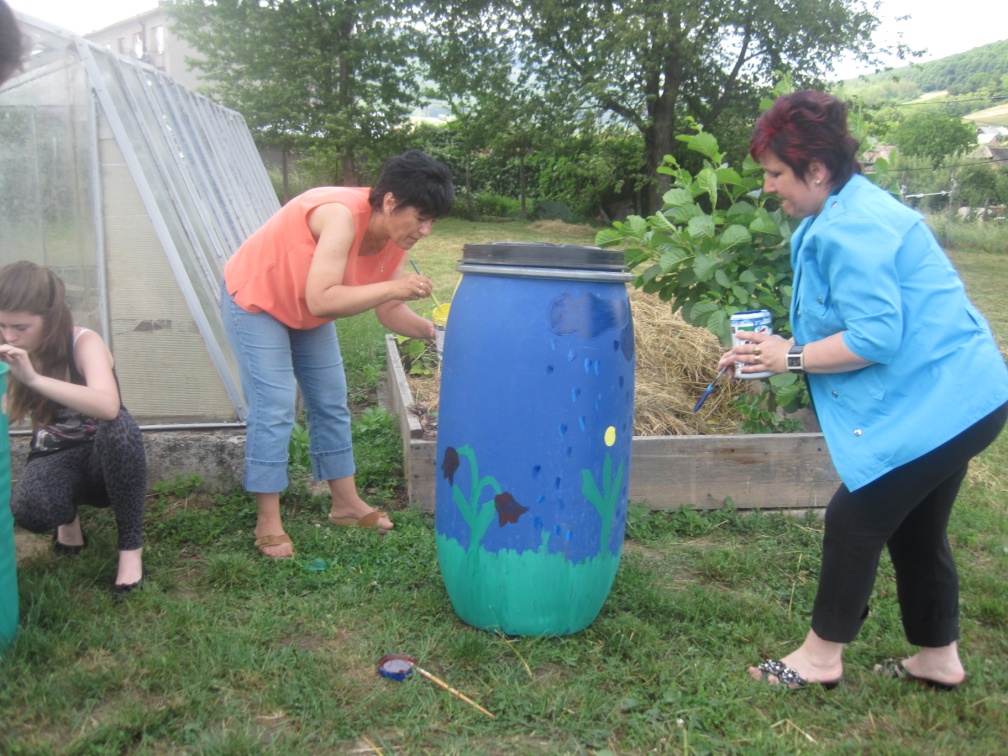 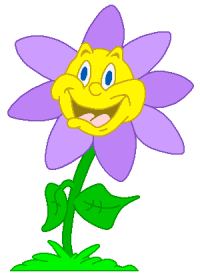 Vybudovanie jazierka
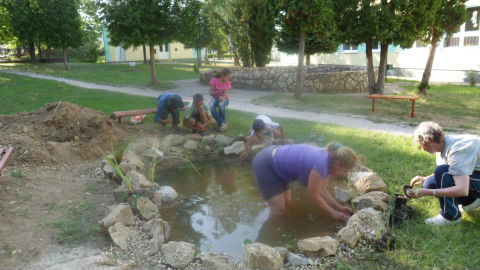 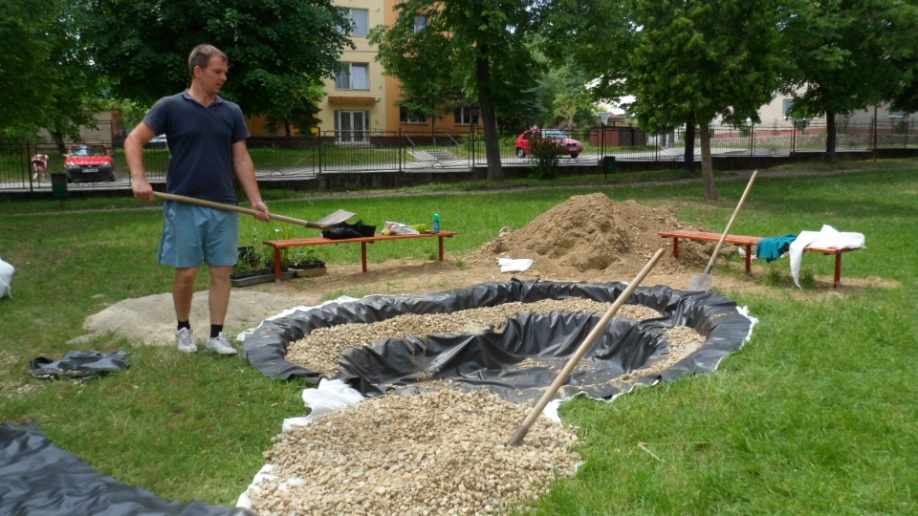 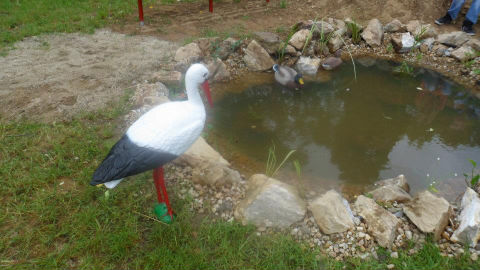 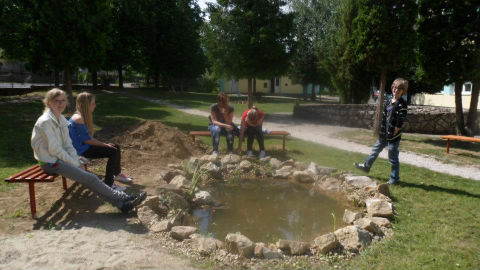 Čistenie potka, 
obnova studničky
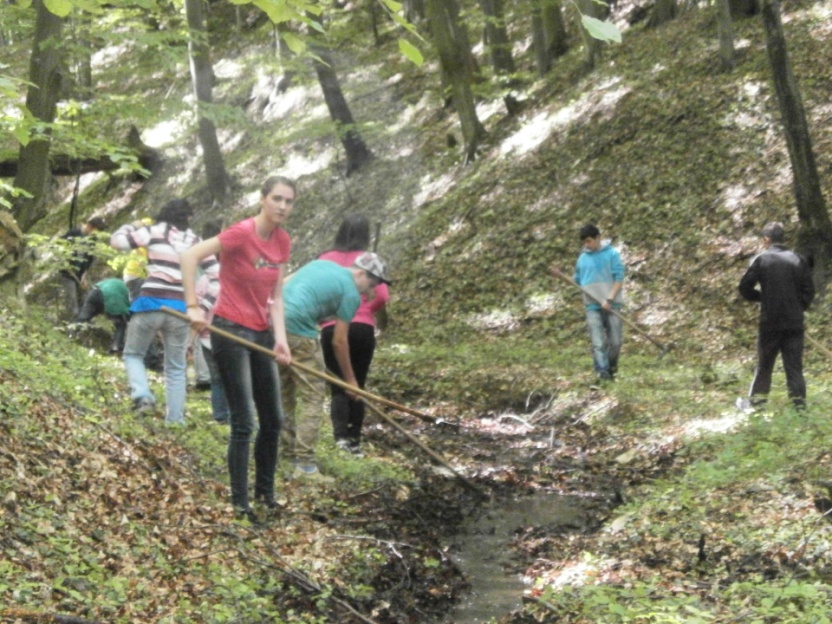 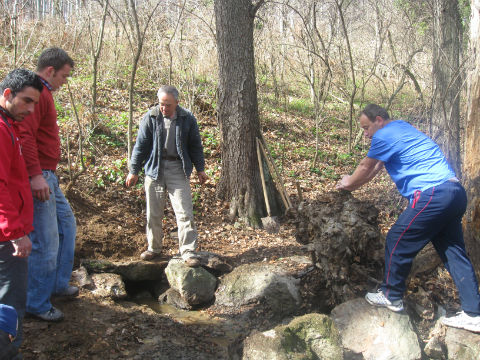 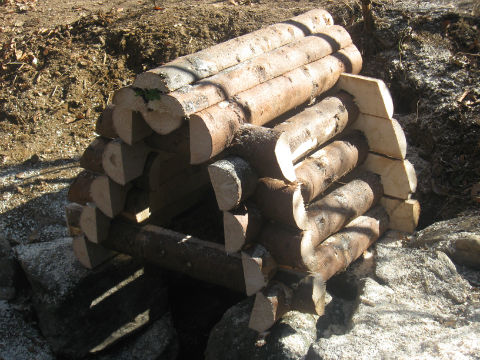 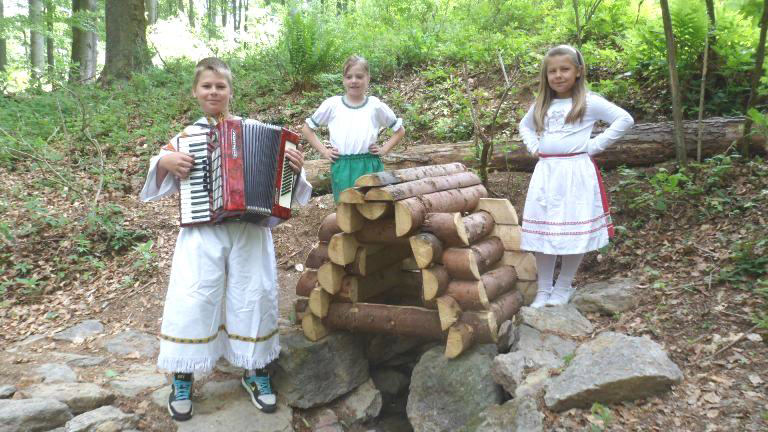 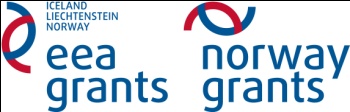 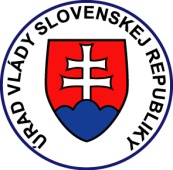 „Prispôsobenie sa zmene klímy škol , prevencia pred povodňami a suchom “ opatrenie Modré školy

Rozšírenie vyučovania o opatrenia na zachytenie a využitie dažďovej vody v ZŠ Cinobaňa
Cieľ projektu:
 Zvýšenie povedomia a vzdelania  v oblasti prispôsobenia sa zmene klímy 

Oprávnené výdavky: 37 510 €

Opatrenia:
- Vypracovanie  učebných osnov  so zapracovaním tém Modrej školy do TVVP
Zriadenie web stránky  k téme projektu
Workshopy k téme projektu
 Rekonštrukcia bazénu na dažďové jazierko- osadneie fotovolt. Panelov
- osadenie vegetac. Steny po obvode dažďového jazierka
Osadenie nádrží na dažďovú vodu
Vytvorenie  líniovej dažďovej záhrady
Osadenie fontány
Stavba bazéna a fontány
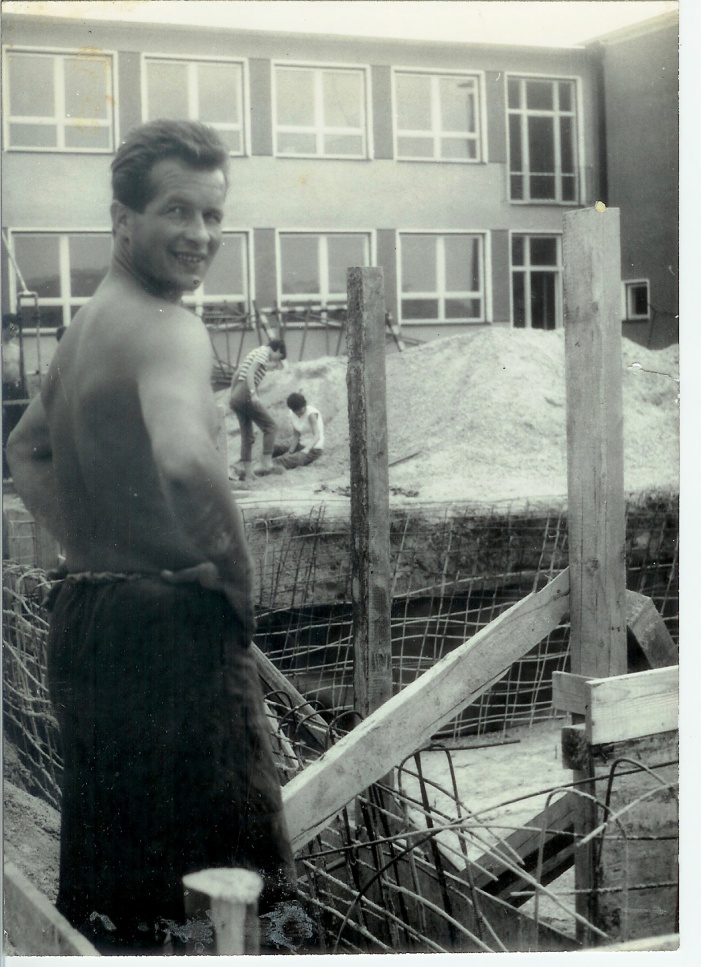 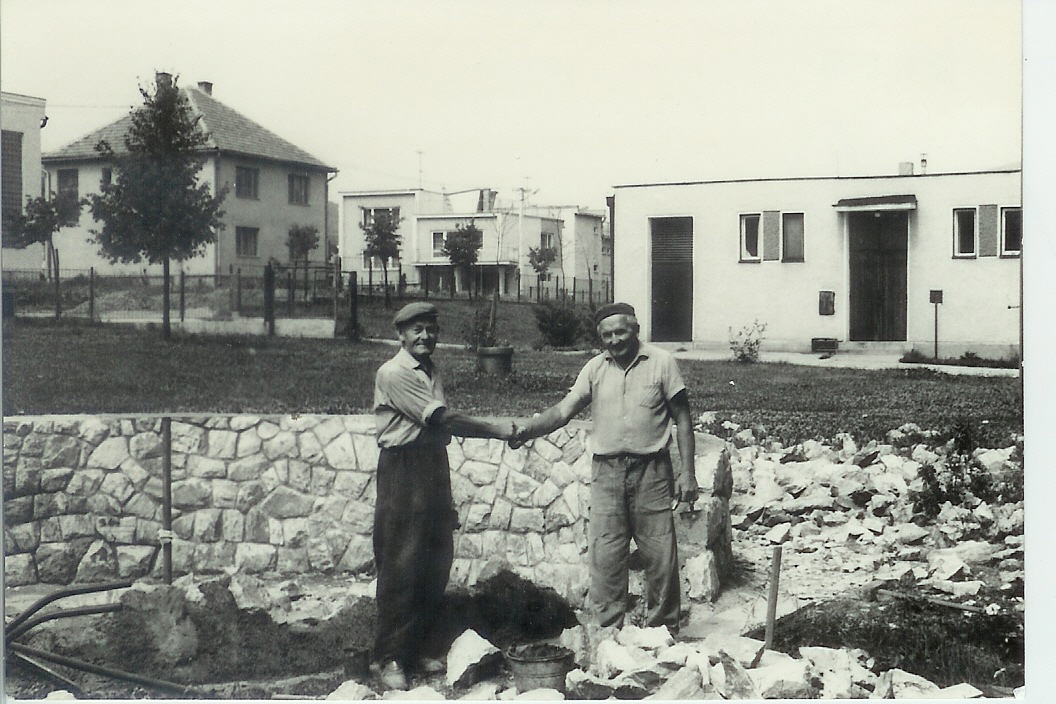 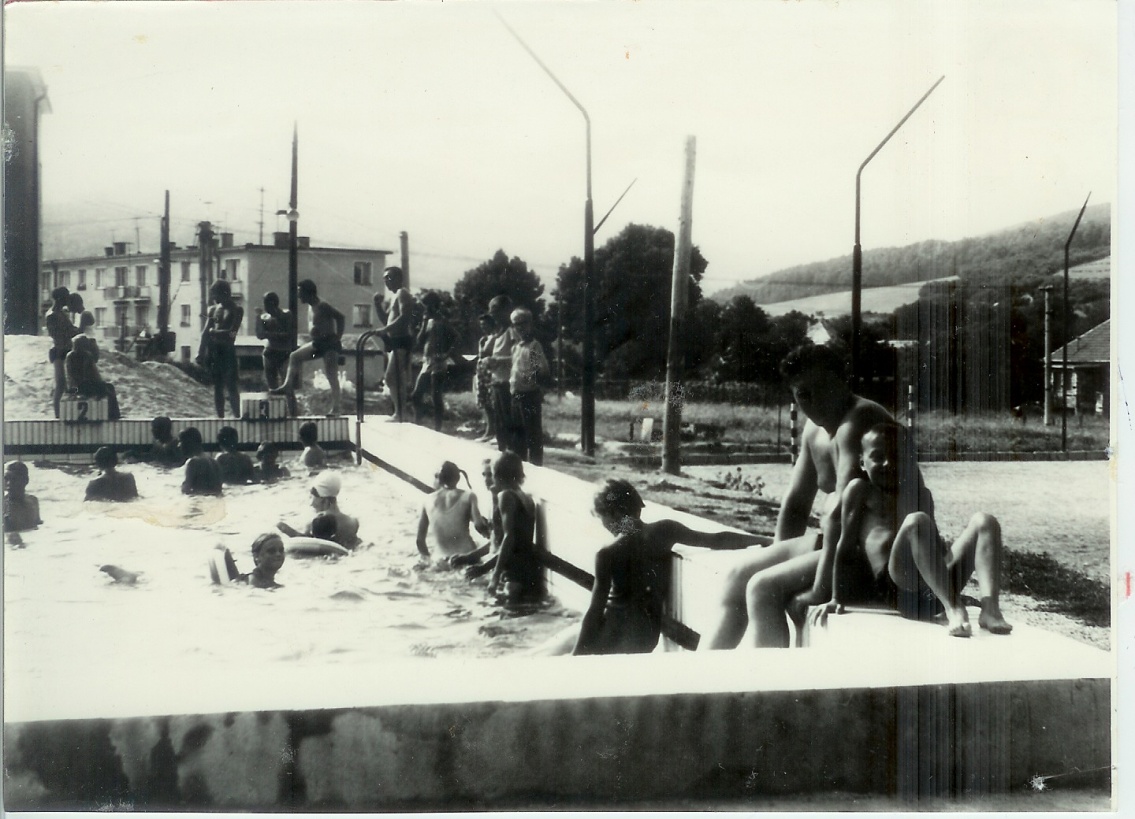 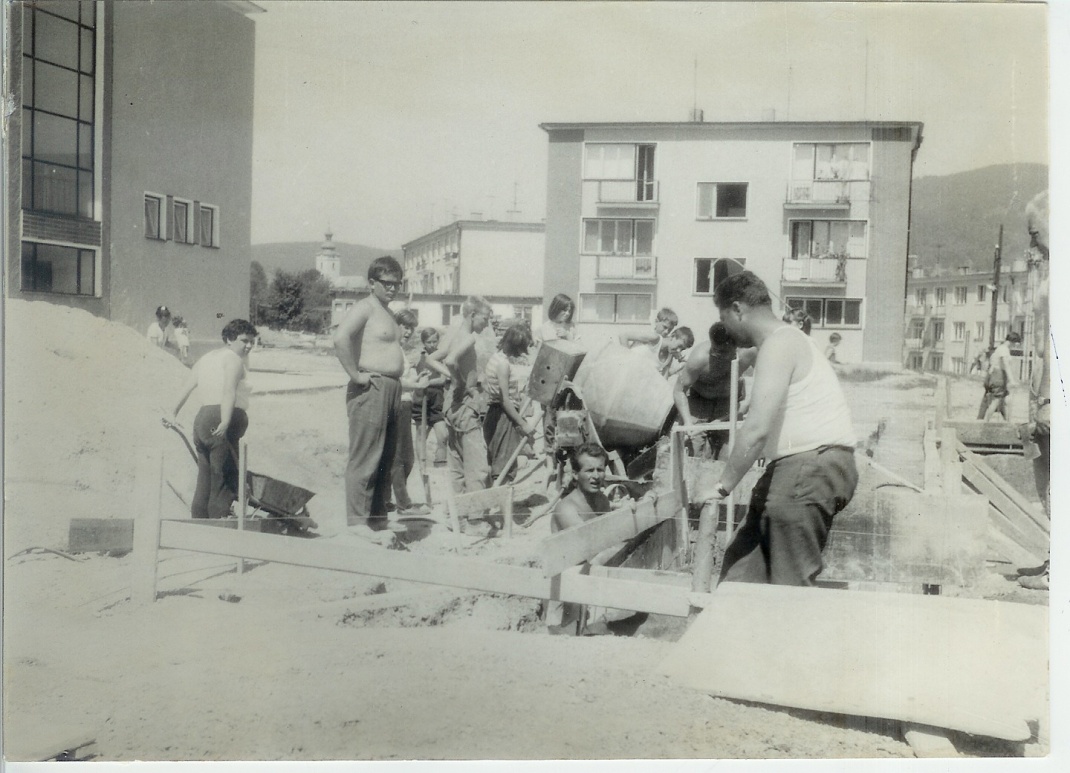 Fontána a bazén dnes
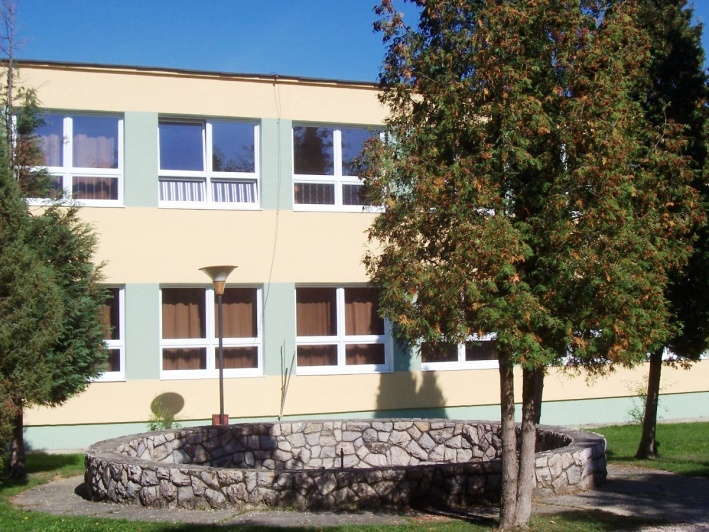 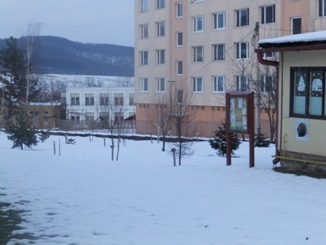 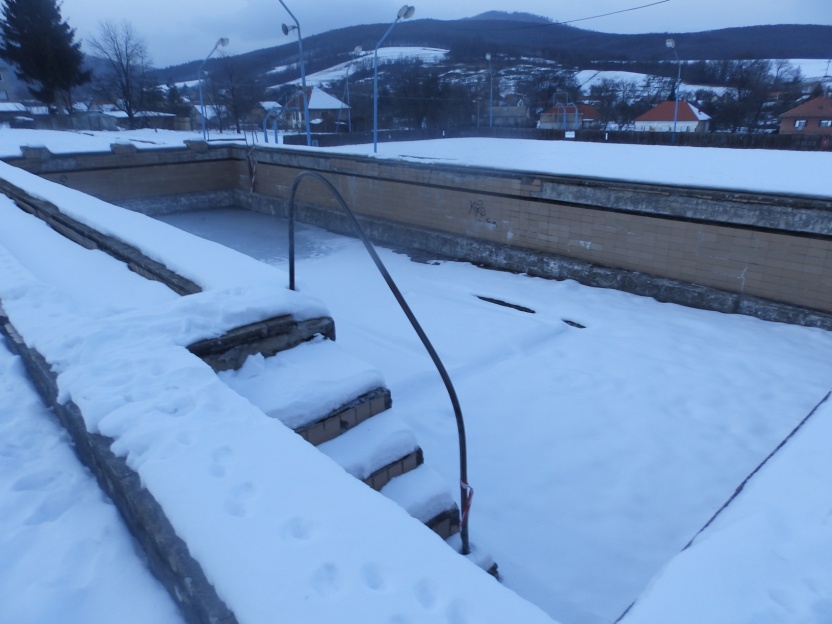 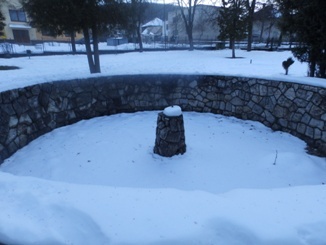 Ako  to bude vyzerať 
po ukončení projektu ?
Aký prínos bude mať projekt
 pre našu školu?
Uvidíme a už
 teraz sa tešíme